Ермакова Светлана Николаевнаинструктор по физической культуре МАДОУ «Детский сад № 395» г. Перми
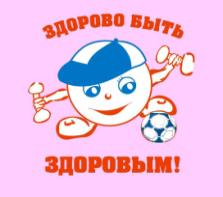 Номинация 
«PRO-успех и достижения
 моей педагогической деятельности»
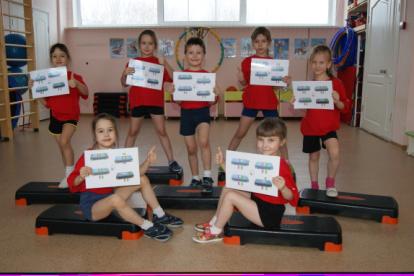 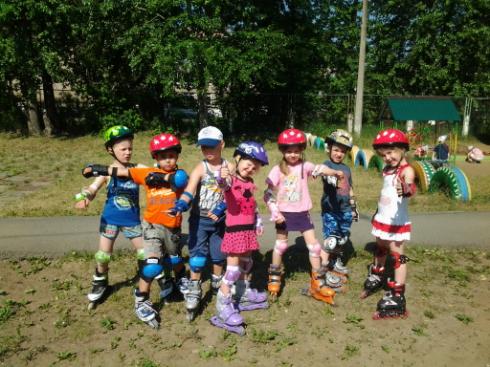 Авторские карты –схемы для занятий на степ-платформах с 2014 г
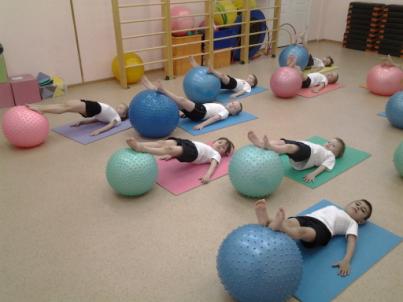 Лето – пора вставать на ролики
Авторская программа занятий с фитбол-мячами с 2003 года
Разработка и проведение занятий  по скалолазанию на скалодроме  ДОУ с 2017 г.
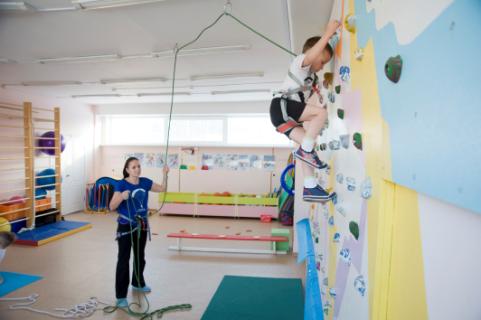 Авторизированная программа с детьми всех возрастов ДОУ  со степ-платформами с 2014 г.
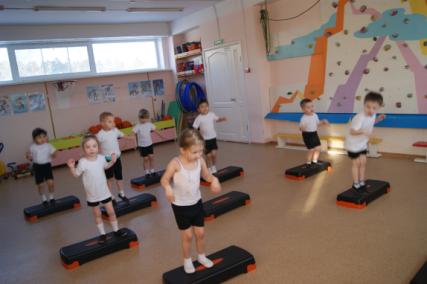 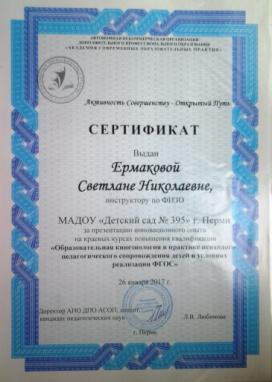 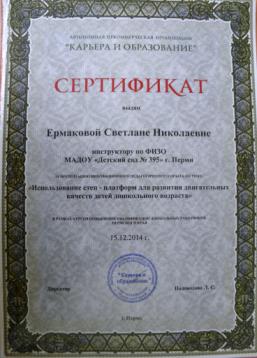 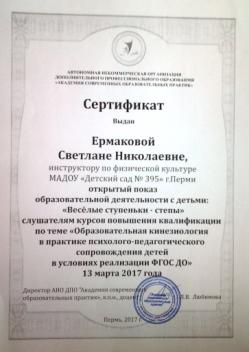 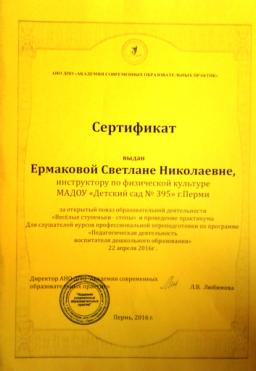 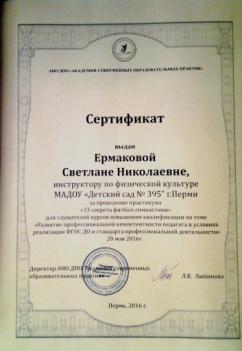 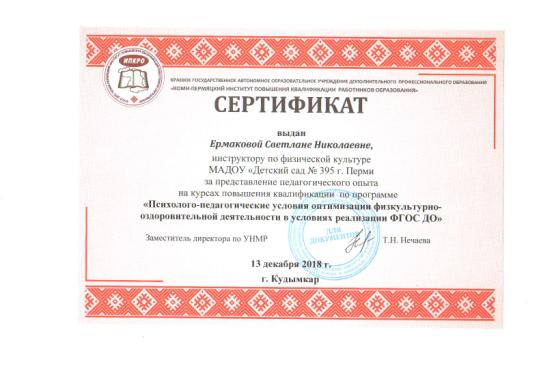 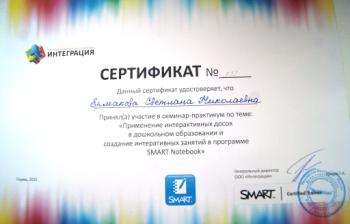 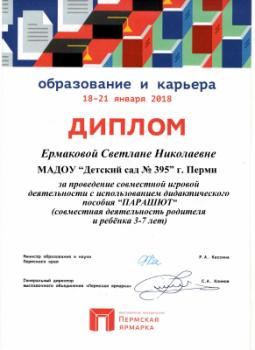 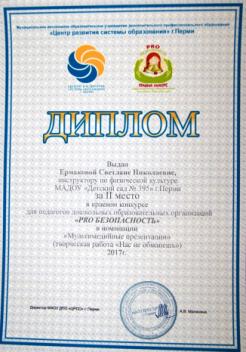 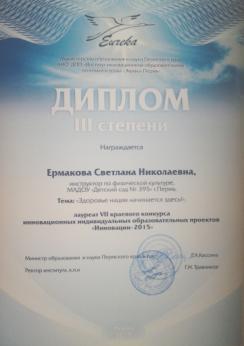 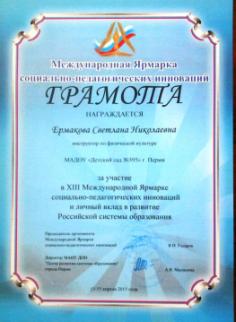 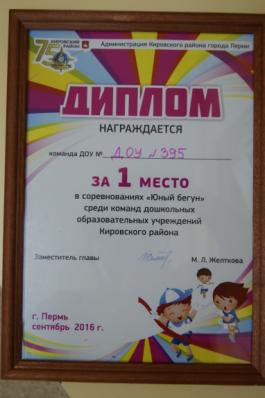 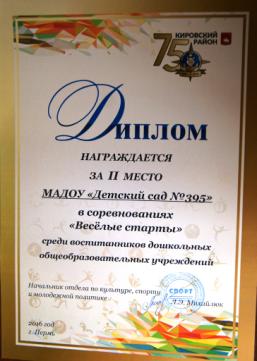 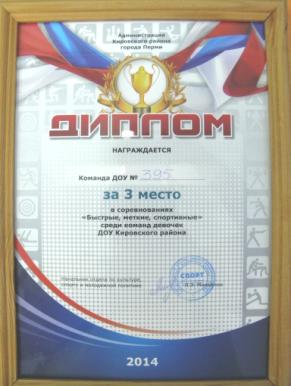